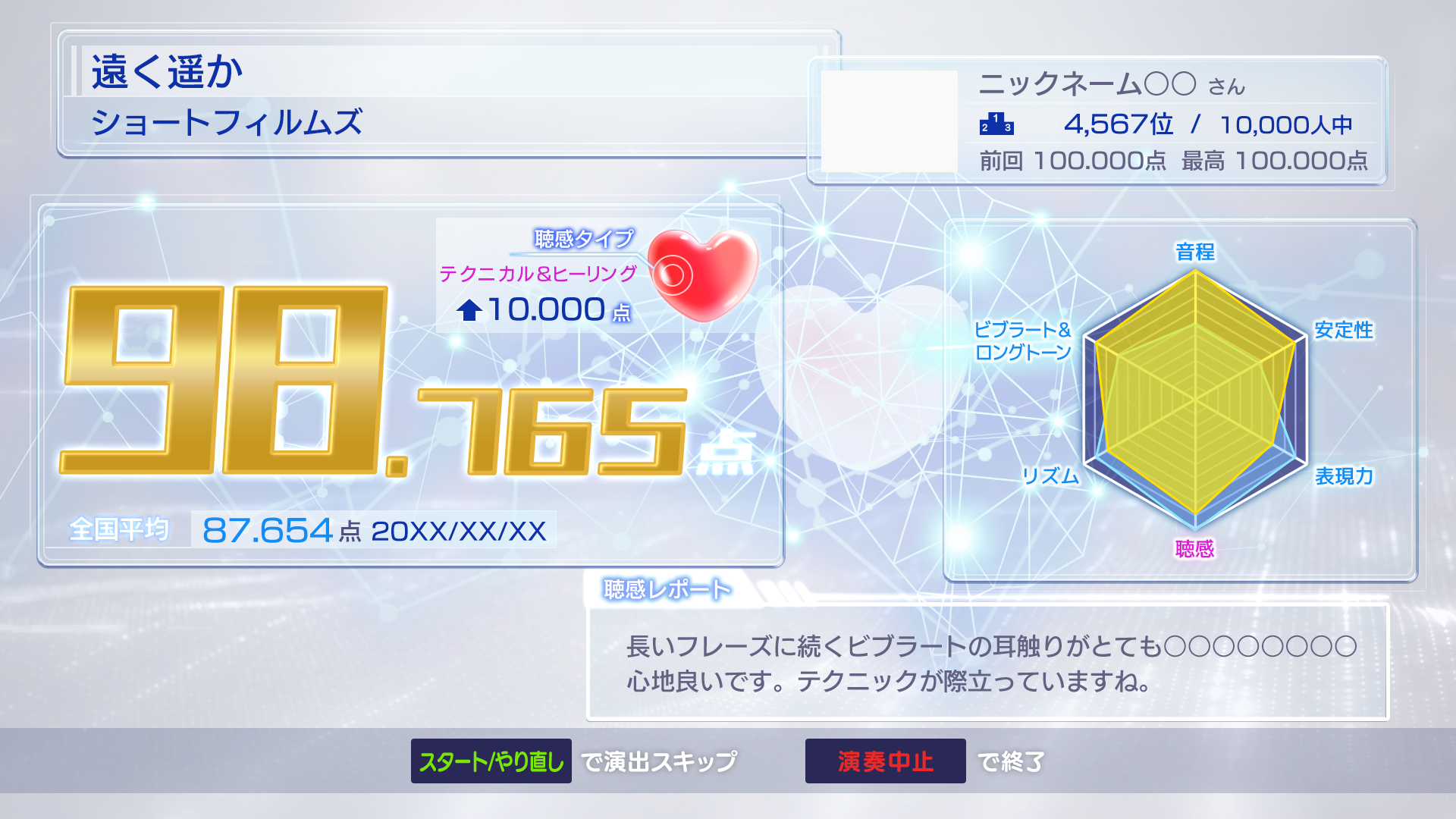 ※イメージ①
※イメージ②
聴感タイプ
聴感タイプ
テクニカル
&ヒーリング
テクニカル
×ヒーリング
拡張
拡張
改行
改行
10.000点
10.000点